Norsko 2014 OPTIMED
Lenka Skřivánková
Vladimír Rak
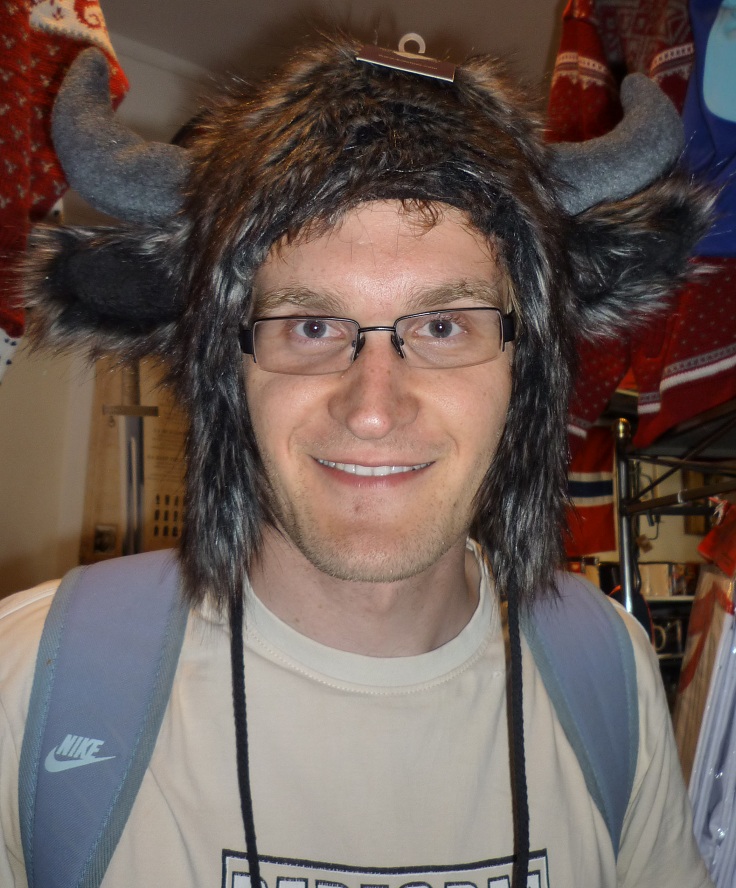 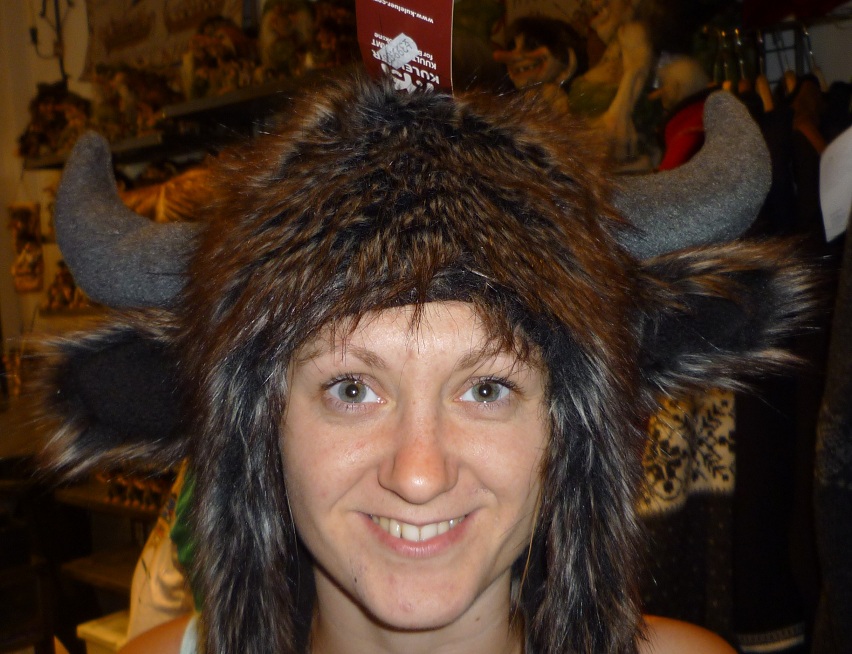 Lenka Skřivánková
Vladimír Rak
Nemocnice AHUS
Oddělení neurologie
Prof. Tormod Fladby
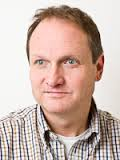 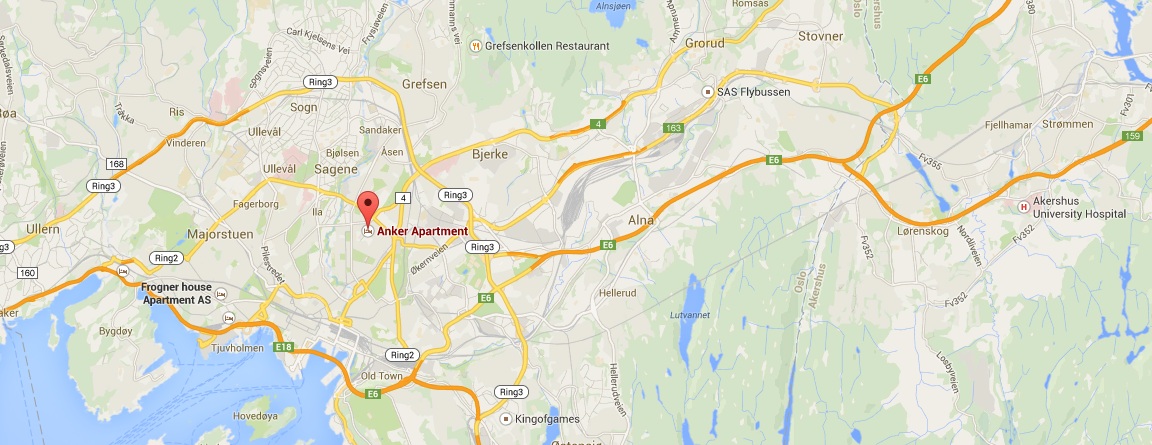 [Speaker Notes: Univerzitní nemocnice]
Hustota zalidnění	14,5 ob. / km² (ČR 133) 
Jazyk			norština
HDP / 1 obyvatel	61 882$ (ČR 26 590)
Vzdělávání
Studium 6 let na 4 univerzitách
Problém se dostat na Norskou univerzitu
Norové v Evropě (Martin, Německo, Maďarsko…)
Kolečko:
6 měsíců CHIRURGIE
6 měsíců VNITŘNÍ LÉKAŘSTVÍ
6 měsíců PRAKTICKÉ LÉKAŘSTVÍ
Specializace cca 5 let
Rozdíly
Nízké zalidnění (CMP - CT)
Finance (MRI)
Praktický lékař má víc práce/pravomocí (→méně specialistů)
AHUS
Nová (2008)
Automatizace (oblečení, doprava, dveře…)
Peníze – vybavení (7MRI)
Čipové karty
Cca 700 postelí (FN Brno 1000)
Diktování – voice recognition
Elektronická dokumentace (minimum papírů)
Výborný nemocniční systém
Neurologie odd.
2 hlavní části 
Stroke unit
General neurology
Dopoledne:
Ranní seance
Vizita, příjmy, vyšetření – 1 lékař na cca 8 pacientů
Odpoledne:
Především administrativa, diktování zpráv

Neurologie ambulance
Specializované amb. stejně jako u nás
Výrazně méně pac. - dopoledne 2-4 (na každého cca 30-60 min)
  - hodinová pauza na oběd
  - odpoledne 3-4 pac.
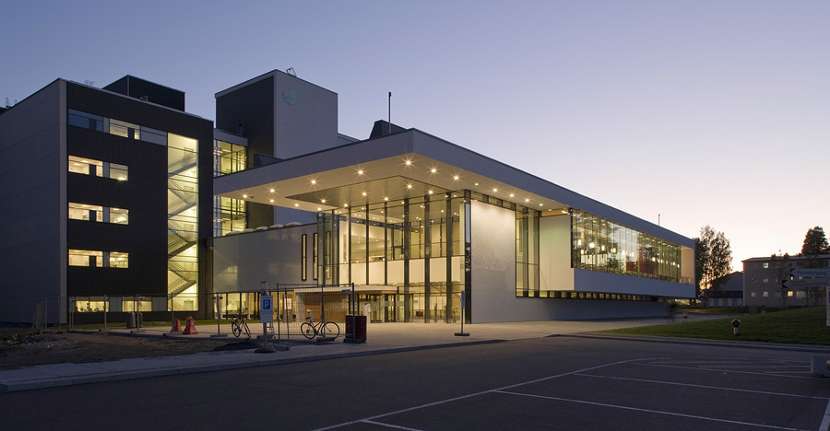 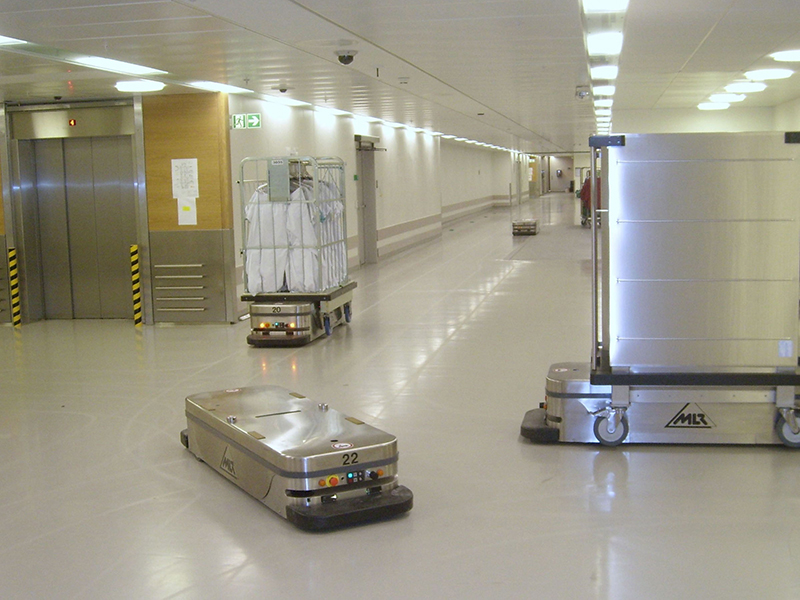 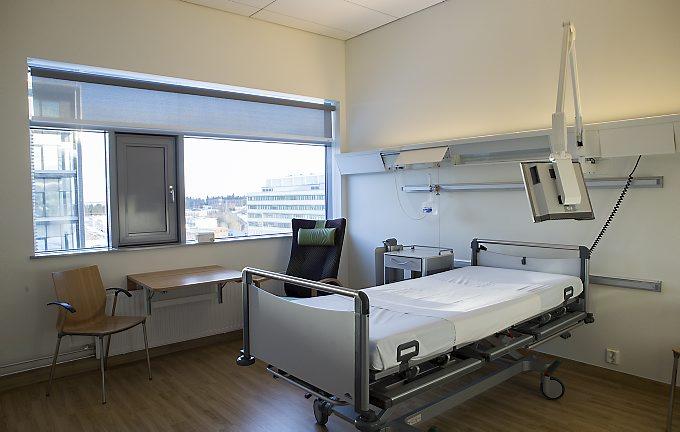 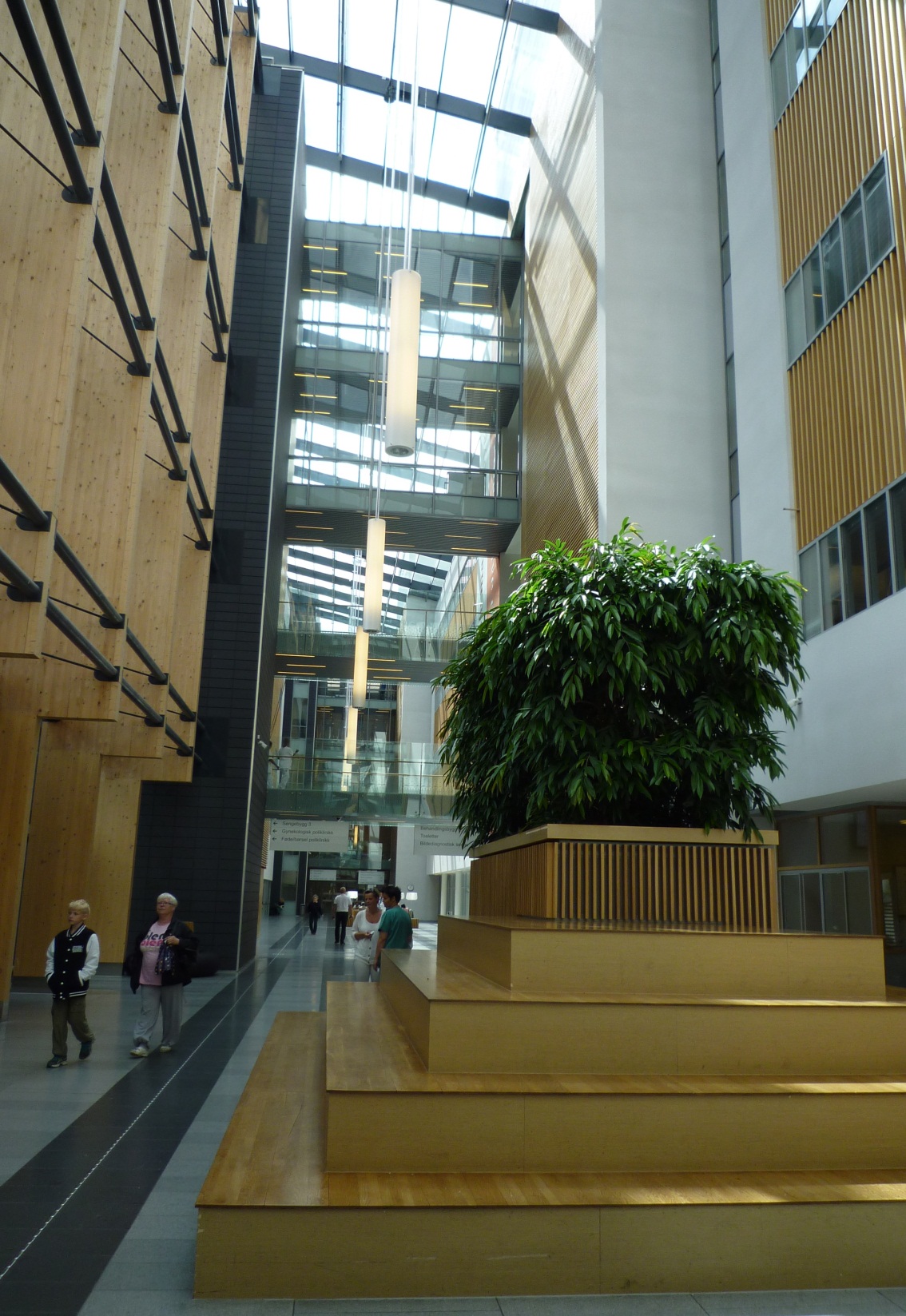 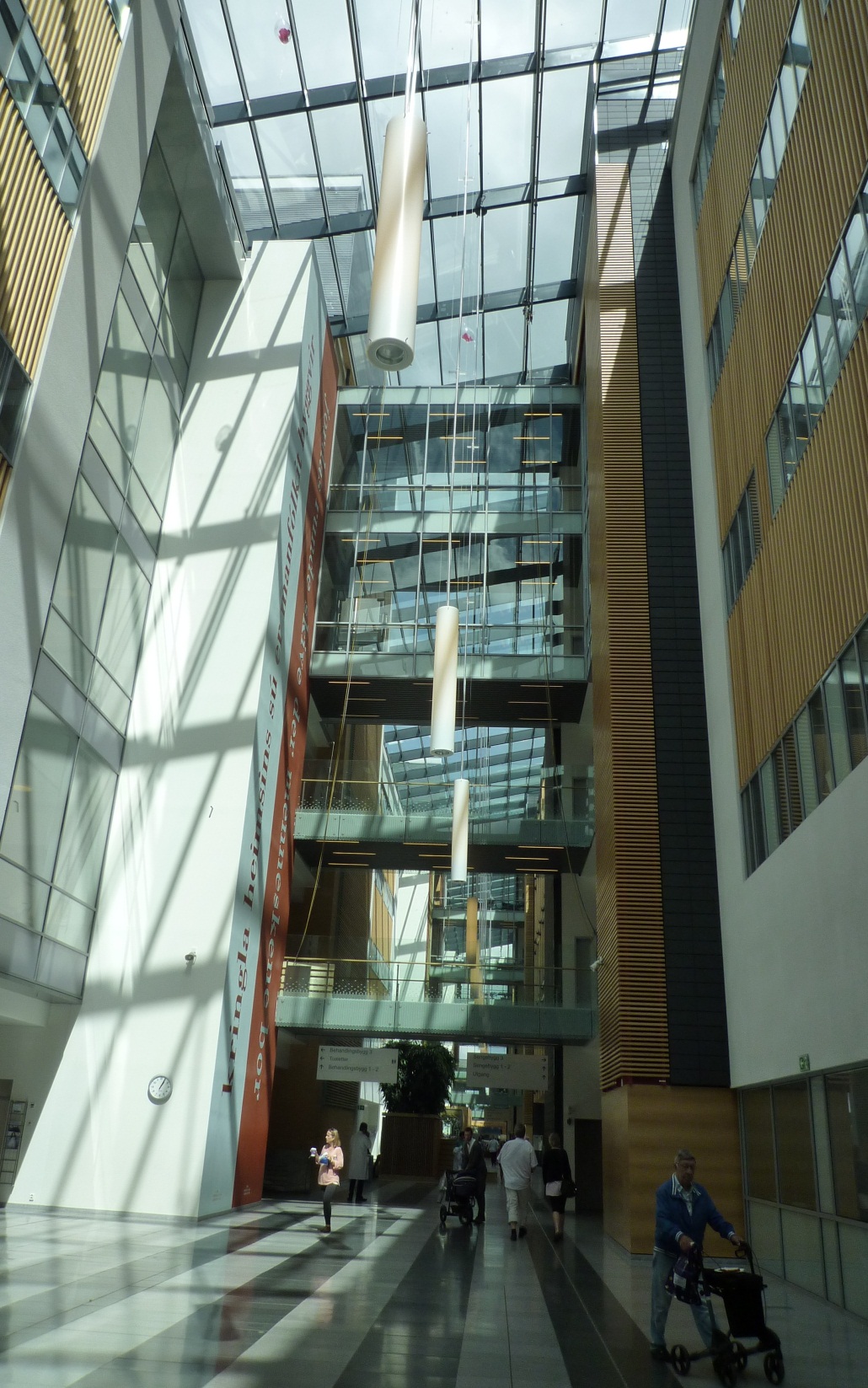 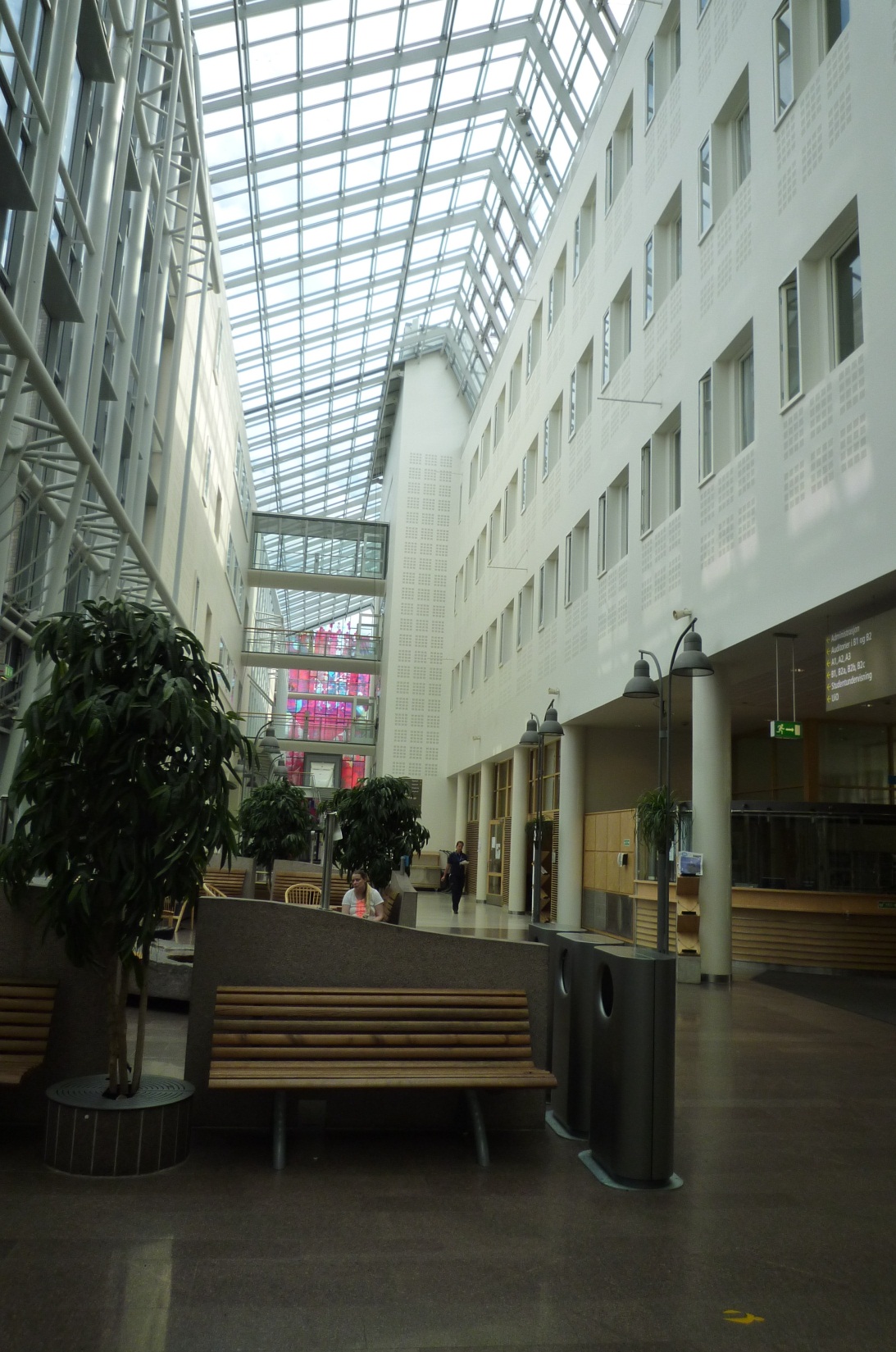 Osobní povzdech
Využití videa při výuce
edX, coursera
Kaplan medical
youtube
Chytré telefony + lenost